ICD-10-PCS Training
Lamon Willis
Obstetrics
Obstetrics
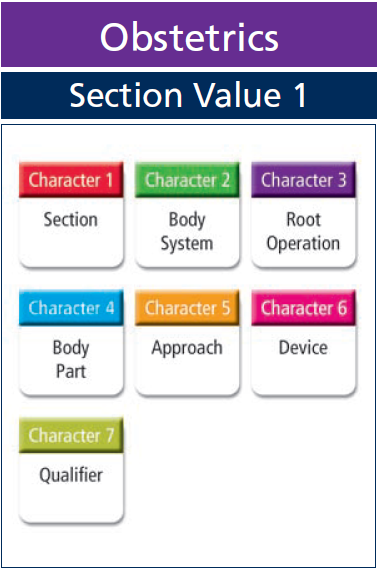 Obstretics
Coding Note:  Products of Conception
Products of conception refer to all components of pregnancy, including fetus, embryo, amnion, umbilical cord, and placenta
There is no differentiation of the products of conception based on gestational age
Obstretics
Examples:
Mid Forceps
Fetal Fluid
Root Operations in Obstetrics
Root Operations
Inspection
Removal
Repair
Reposition
Resection
Transplantation
Abortion
Change
Delivery
Drainage
Extraction
Insertion
Abortion - A
Delivery - E
Delivery applies only to manually-assisted, vaginal delivery and is defined as assisting the passage of products of conception from the genital canal.  Cesarean deliveries are coded in this section to the root operation Extraction.
Drainage - 9
Other Services
Placement
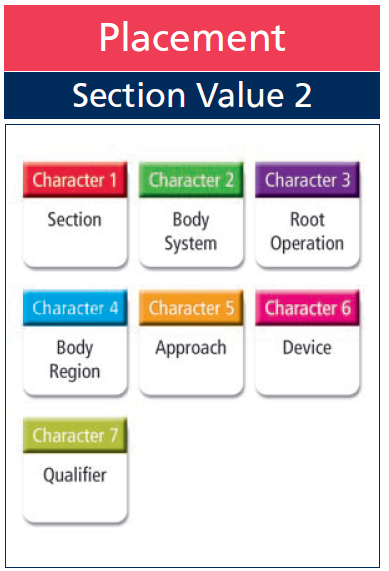 Placement
Look at the Device Character—what is classified here?
Root Operations for Placement
Root Operations
Packing
Removal
Traction
Change
Compression
Dressing
Immobilization
Devices in Placement Section
Packing - 4
Dressing - 2
Traction - 6
Administration - 3
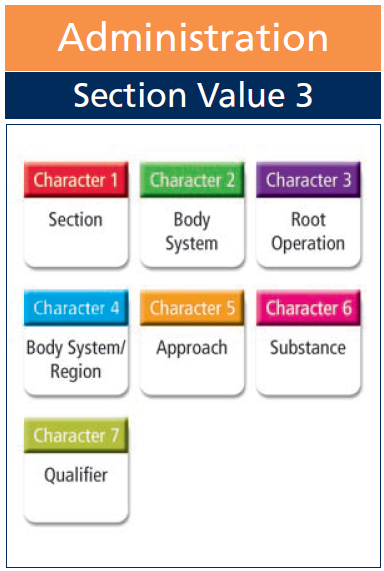 Administration - 3
Administration - 3
Root Operations
All new Root Operations – See definitions in PCS codebook
Introduction
Irrigation
Transfusion
Administration - 3
Coding Note: Administration Section
The Administration section includes infusions, injections, and transfusions, as well as other related procedures, such as irrigation and tattooing.  
All codes in this section define procedures where a diagnostic or therapeutic substance is given to the patient.
Substances in Administration Section
Substances in Administration Section
Transfusion - 2
Irrigation - 1
Introduction - 0
Introduction - 0
Coding Note: Substance for Mixed Steroid and Local Anesthetic
When a substance of mixed steroid and local anesthetic is given for pain control it is coded to the substance value ANTI-INFLAMMATORY. The anesthetic is only added to lessen the pain of the injection.
Introduction - 0
Coding Note: Body Part Value
For the root operation Introduction, the body part value specifies where the procedure occurs and not necessarily the site where the substance introduced has an effect.
Measurement & Monitoring
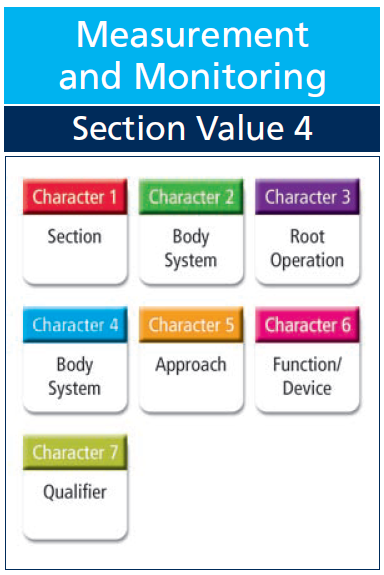 Measurement & Monitoring
Measurement - 0
Monitoring - 1
Extracorporeal Assistance & Performance - 5
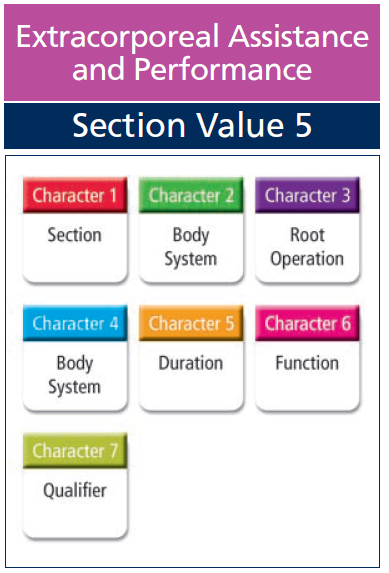 Extracorporeal Assistance & Performance - 5
Extracorporeal Assistance & Performance - 5
Coding Note: Character 5 – Duration
For respiratory ventilation assistance or performance, the range of consecutive hours is specified (<24 hours, 24-96 hours, or >96 hours).
Assistance - 0
Performance - 1
Restoration - 2
Extracorporeal Therapies - 6
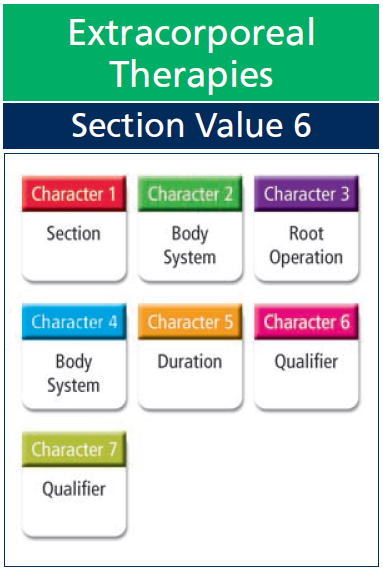 Extracorporeal Therapies - 6
Root Operations in Extracorporeal Therapies Section
Root Operations
Phototherapy
Shock Wave Therapy
Ultrasound Therapy
Ultraviolet Light Therapy
Atmospheric Control
Decompression
Electromagnetic Therapy
Hyperthermia
Hypothermia
Pheresis
Root Operations in Extracorporeal Therapies Section
Coding Note: Decompression
Decompression describes a single type of procedure—treatment for decompression sickness (the bends) in a hyperbaric chamber.
Root Operations in Extracorporeal Therapies Section
Coding Note: Hyperthermia
Hyperthermia is used both to treat temperature imbalance and as an adjunct radiation treatment for cancer. When performed to treat temperature imbalance, the procedure is coded to this section.
When performed for cancer treatment, whole-body hyperthermia is classified as a modality qualifier in section D, Radiation Therapy
Root Operations in Extracorporeal Therapies Section
Coding Note: Pheresis
Pheresis is used in medical practice for two main purposes; to treat diseases where too much of a blood component is produced, such as leukemia, or to remove a blood product such as platelets from a donor, for transfusion into a patient who needs them.
Root Operations in Extracorporeal Therapies Section
Coding Note: Phototherapy
Phototherapy to the circulatory system means exposing the blood to light rays outside the body using a machine that recirculates the blood and returns it to the body after phototherapy.
Osteopathic - 7
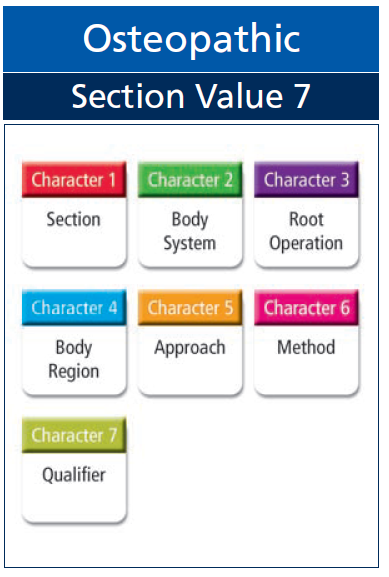 Osteopathic - 7
Osteopathic Methods **6
Osteopathic - 7
Coding Note: Osteopathic Section
Section 7, Osteopathic, is one of the smallest sections in ICD-10-PCS. 
There is a single body system, Anatomic Regions, and a single root operation, Treatment.
Treatment - 0
Other Procedures - 8
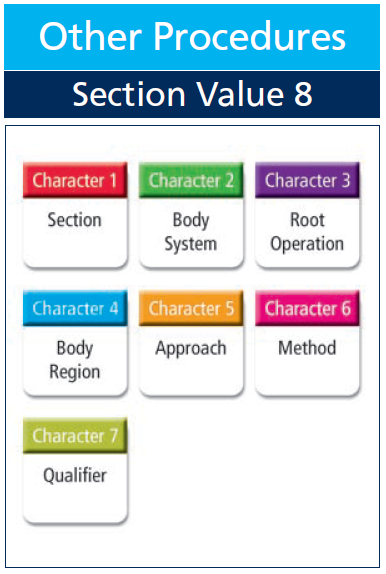 Other Procedures - 8
Other Procedures - 8
Coding Note: Other Procedure Section
The Other Procedure section contains codes for procedures not included in the other Medical and Surgical-related sections. 
There are relatively few procedures coded in this section. 
Whole body therapies, including acupuncture and meditation, are included in this section along with a code for the fertilization portion of an in-vitro procedure. 
This section also contains codes for robotic-assisted procedures and computer-assisted procedures.
Other Procedures - 0
Chiropractic - 9
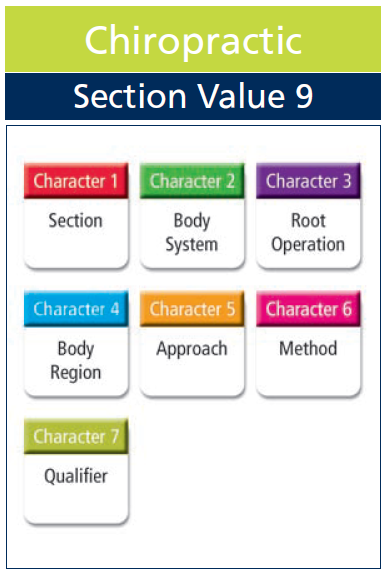 Chiropractic - 9
Chiropractic - 9
Coding Note: Chiropractic Section
Section 9, Chiropractic Section, consists of a single body system, Anatomical Regions, and a single root operation, Manipulation.
Manipulation - B
Quiz
Chiropractic treatment of lumbar spine using long and short lever specific contact.
Code(s):  ______________
Answer
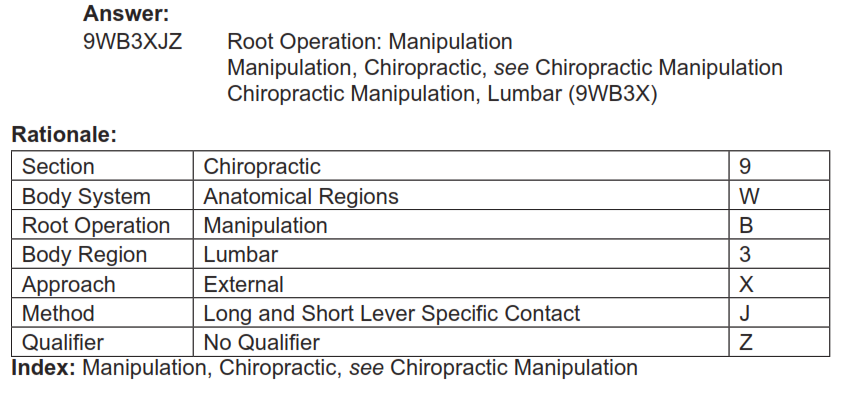 Ancillary Sections - Overview
Imaging
Nuclear Medicine
Radiation Therapy
Physical Rehabilitation and Diagnostic Audiology
Mental Health
Substance Abuse Treatment
Imaging Section - B
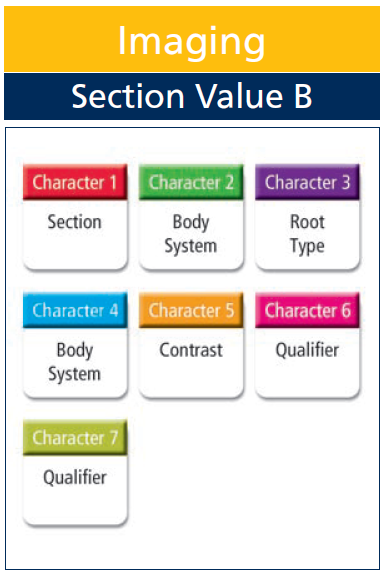 Imaging Section - B
Root Operations in Imaging
Computerized Tomography (CT)
Fluoroscopy
Magnetic Resonance Imaging (MRI)
Plain Radiography
Ultrasonography
Root Types of Imaging
Plain Radiography (value 0) – planar display of an image developed from the capture of external ionizing radiation on photographic or photoconductive plate.
Fluoroscopy (value 1) – single plane or bi-plane real time display of an image developed from the capture of external ionizing radiation on a fluorescent screen. The image may also be stored by either digital or analog means.
Root Types of Imaging
Computer Tomography (CT scan) (value 2) – computer reformatted digital display of multiplanar images developed from the capture of multiple exposures of external ionizing radiation.
Magnetic Resonance Imaging (MRI) (value 3) – computer reformatted digital display of multiplanar images developed from the capture of radio-frequency signals emitted by nuclei in a body site excited within a magnetic field.
Root Types of Imaging
Ultrasonography (value 4) – real-time display of images of anatomy or flow information developed from the capture of reflected and attenuated high frequency sound waves.
Quiz
MRI of thyroid gland, without contrast material followed by MRI with other contrast material.
Code(s):  ________________
Answer
Nuclear Medicine - C
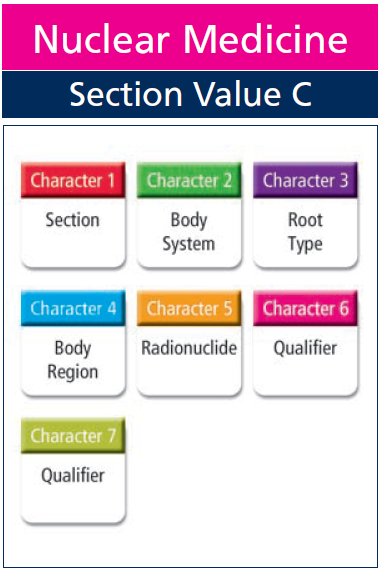 Nuclear Medicine
Root Types in Nuclear Medicine
Nonimaging Nuclear Medicine Assay
Nonimaging Nuclear Medicine Probe
Nonimaging Nuclear Medicine Uptake
Planar Nuclear Medicine Imaging
Positron Emission Tomographic Imaging
Tomographic Nuclear Medicine Imaging
Root Types in Nuclear Medicine
Planar Nuclear Medicine Imaging (value 1) – Introduction of radioactive materials into the body for single plane display of images developed from the capture of radioactive emissions.
Tomographic (Tomo) Nuclear Medicine Imaging (value 2) – Introduction of radioactive materials into the body for three-dimensional display of images developed from the capture of radioactive emissions.
Root Types in Nuclear Medicine
Positron Emission Tomography (PET) (value 3) – Introduction of radioactive materials into the body for three-dimensional display of images developed from the simultaneous capture, 180 degrees apart, of radioactive emissions.
Nonimaging Nuclear Medicine Uptake (value 4) – Introduction of radioactive materials into the body for measurements of organ function, from the detection of radioactive emissions.
Root Types in Nuclear Medicine
Nonimaging Nuclear Medicine Probe (value 5) – Introduction of radioactive materials into the body for the study of distribution and fate of certain substances by the detection of radioactive emissions from an external source.
Nonimaging Nuclear Medicine Assay (value 6) – Introduction of radioactive materials into the body for the study of body fluids and blood elements, by the detection of radioactive emissions.
Root Types in Nuclear Medicine
Systemic Nuclear Medicine Therapy (value 7) – Introduction of unsealed radioactive materials into the body for treatment.
Quiz
PET scan of myocardium using Fluorine 18 (F-18).
Code(s):  ________________
Answer
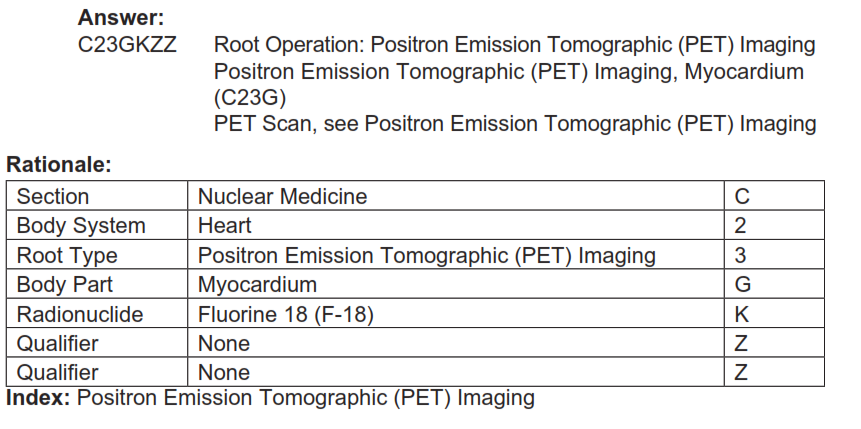 Quiz
Technetium tomo scan of the spleen.
Code(s):  __________________
Answer
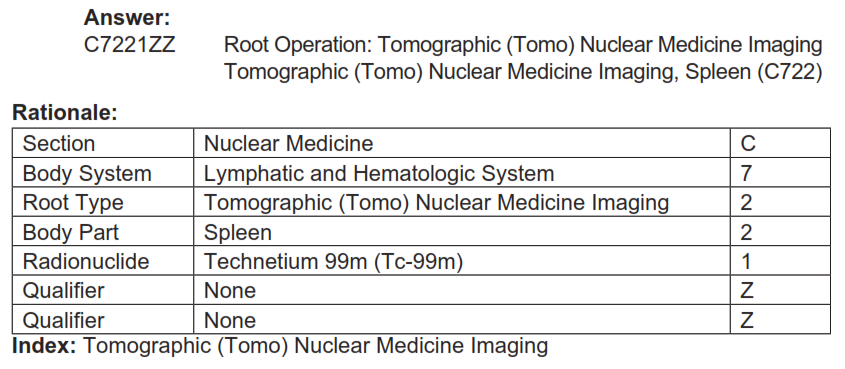 Radiation Therapy - D
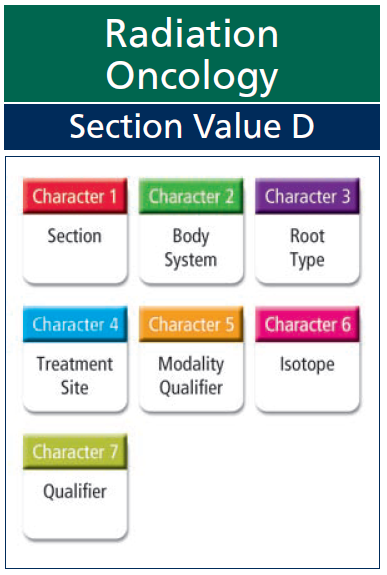 Radiation Therapy - D
Root Types in Radiation Therapy
Beam Radiation
Brachytherapy
Stereotactic Radiosurgery
Other Radiation
What is Brachytherapy?
Brachytherapy is a cancer treatment in which radioactive material sealed inside a:
seed, 
pellet, 
wire, or 
capsule 
is implanted in the body using a needle or catheter. 
The radiation given off by this source damages the DNA of nearby cancer cells.
What is Brachytherapy?
Brachytherapy is most commonly used to treat prostate cancer. 
It also can be used for gynecologic cancers such as:
cervical cancer and uterine (endometrial) cancer, 
breast cancer, 
lung cancer, 
rectal cancer, 
eye cancer, and 
skin cancer.
Quiz
Brachytherapy of prostate, HDR using Cesium 137.
Code(s):  _________________
Answer
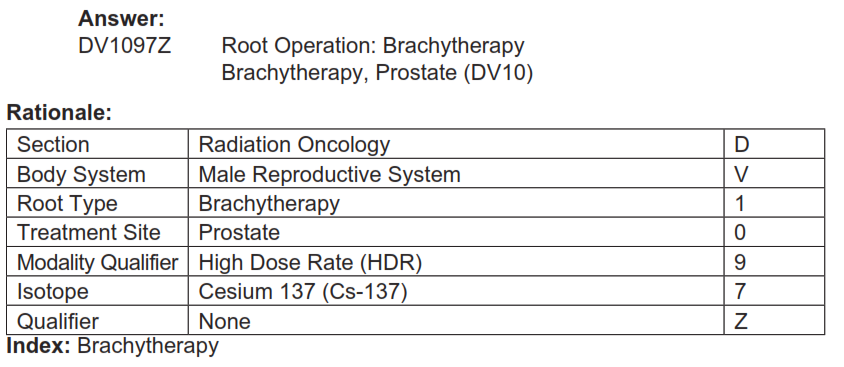 Physical Rehabilitation & Diagnostic Audiology
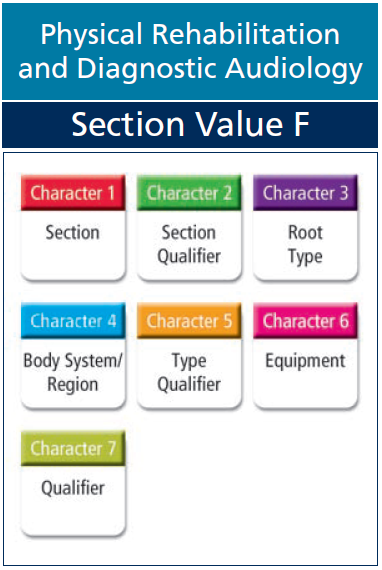 Physical Rehabilitation & Diagnostic Audiology - F
Root Types in Physical Rehabilitation & Diagnostic Audiology
Hearing Treatment
Motor and/or Nerve Function Assessment
Motor Treatment
Speech Assessment
Speech Treatment
Vestibular Treatment
Activities of Daily Living Assessment
Activities of Daily Living Treatment
Caregiver Training
Cochlear Implant Treatment
Device Fitting
Hearing Aid Assessment
Hearing Assessment
Root Types in Physical Rehabilitation & Diagnostic Audiology
Speech Assessment (value 0) – Measurement of speech and related functions
Motor and/or Nerve Function Assessment (value 1) – Measurement of motor, nerve, and related functions
Activities of Daily Living Assessment (value 2) – Measurement of functional level for activities of daily living
Root Types in Physical Rehabilitation & Diagnostic Audiology
Hearing Assessment (value 3) – Measurement of hearing and related functions
Hearing Aid Assessment (value 4) – Measurement of the appropriateness and/or effectiveness of a hearing device
Vestibular Assessment (value 5) – Measurement of the vestibular system and related functions
Root Types in Physical Rehabilitation & Diagnostic Audiology
Speech Treatment (value 6) – Application of techniques to improve, augment or compensate for speech and related functional impairment
Motor Treatment (value 7) – Exercise or activities to increase or facilitate motor function
Activities of Daily Living Treatment (value 8) – Exercise or activities to facilitate functional competence for activities of daily living
Root Types in Physical Rehabilitation & Diagnostic Audiology
Hearing Treatment (value 9) – Application of techniques to improve, augment or compensate for hearing and related functional impairment
Hearing Aid Treatment (value B) – Application of techniques to improve the communication abilities of individuals with cochlear implant
Root Types in Physical Rehabilitation & Diagnostic Audiology
Vestibular Treatment (value C) – Application of techniques to improve, augment, or compensate for vestibular and related functional impairment
Device Fitting (value D) – Fitting of a device designed to facilitate or support achievement of a higher level of function
Caregiver Training (value F) – Training in activities to support patient’s optimal level of function
Physical Rehabilitation & Diagnostic Audiology
Coding Note:  Treatment
Use of specific activities or methods to develop, improve, and/or restore the performance of necessary functions, compensate for dysfunction, and/or minimize debilitation
Treatment procedures include swallowing dysfunction exercises, bathing and showering techniques, wound management, gait training, and a host of activities typically associated with rehabilitation
Physical Rehabilitation & Diagnostic Audiology
Coding Note: Assessment
Assessment includes a determination of the patient’s diagnosis when appropriate, need for treatment, planning for treatment, periodic assessment, and documentation related to these activities.
Assessments are further classified into more than 100 different tests or methods. 
The majority of these focus on the faculties of hearing and speech, but others focus on various aspects of body function, and on the patient’s qualify of life, such as muscle performance, neuromotor development, and reintegration skills.
Physical Rehabilitation & Diagnostic Audiology
Coding Note: Device Fitting
The fifth character used in Device Fitting procedures describes the device being fitted rather than the method used to fit the device. 
Where definitions of devices are provided, they are located in the definitions portion of the ICD-10-PCS Tables and Index, under section F, character 5.
Physical Rehabilitation & Diagnostic Audiology
Coding Note: Caregiver Training
Educating caregivers with the skills and knowledge used to interact with and assist the patient.
Caregiver training is divided into 18 different broad subjects taught to help a caregiver provide proper patient care.
Quiz
Wound care treatment of right lower leg ulcer (staged to muscle) using pulsatile lavage.
Code(s):  ________________
Answer
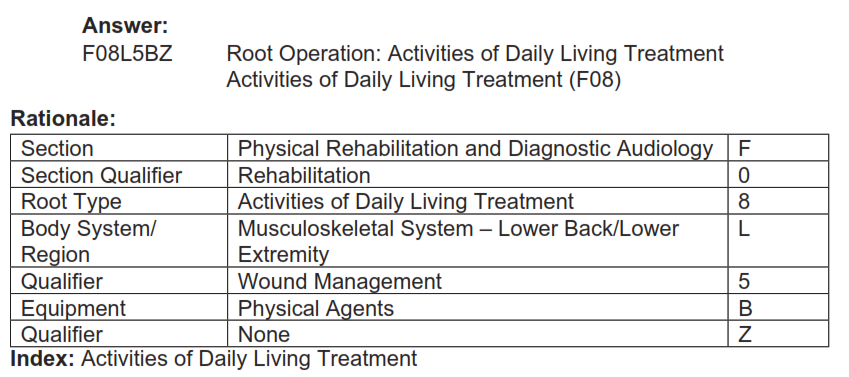 Quiz
Bekesy assessment using audiometer.
Code(s):  __________________
Answer
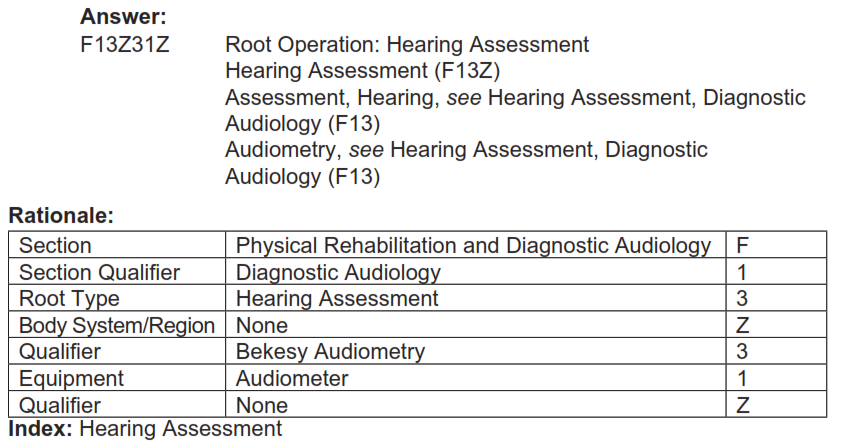 Mental Health - G
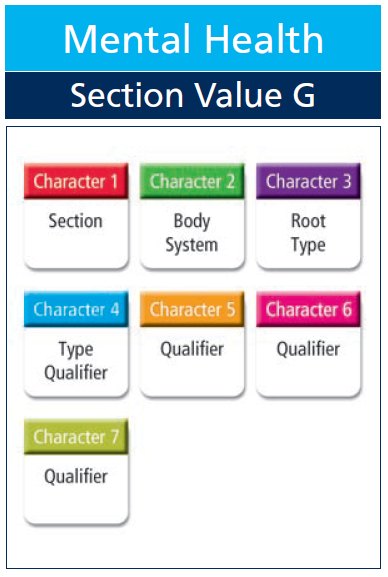 Mental Health - G
Root Types in Mental Health
Hypnosis
Individual Psychotherapy
Light Therapy
Medication Management
Narcosynthesis
Psychological Tests
Biofeedback
Counseling
Crisis Intervention
Electroconvulsive Therapy
Family Psychotherapy
Group Psychotherapy
Quiz
Electroconvulsive therapy (ECT), bilateral, multiple seizures.
Code(s):  _________________
Answer
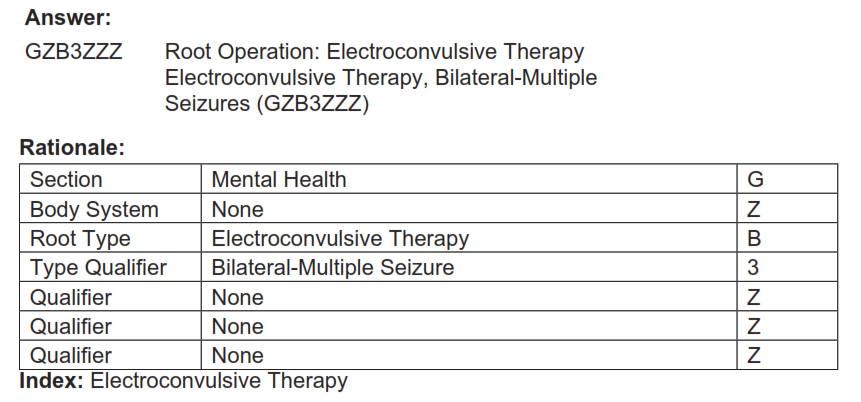 Quiz
Personality and Behavioral Testing.
Code(s):  _________________
Answer
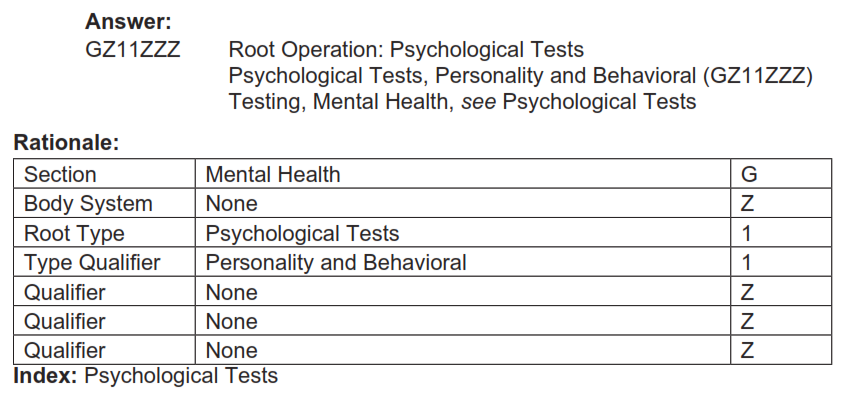 Substance Abuse Treatment - H
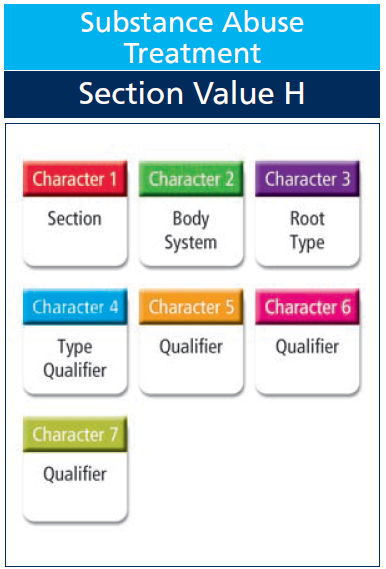 Substance Abuse Treatment - H
Root Types in Substance Abuse
Detoxification Services
Family Counseling
Group Counseling
Individual Counseling
Individual Psychotherapy
Medication Management
Pharmacotherapy
Quiz
Alcohol detoxification treatment.
Code(s):  _________________
Answer
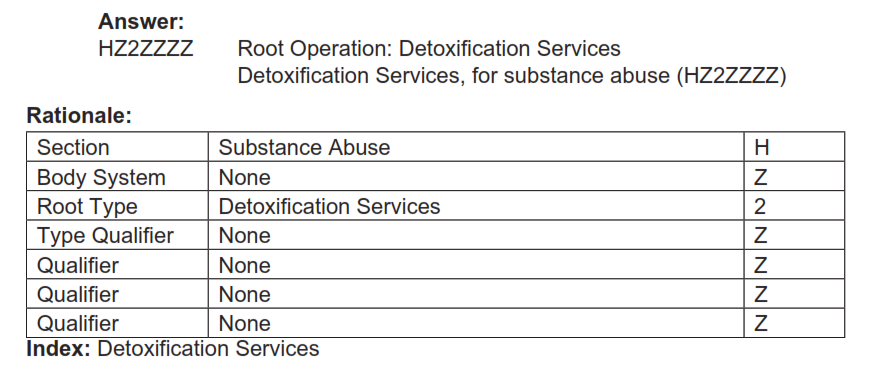 Quiz
Individual 12-step psychotherapy for substance abuse.
Code(s):  ___________________
Answer
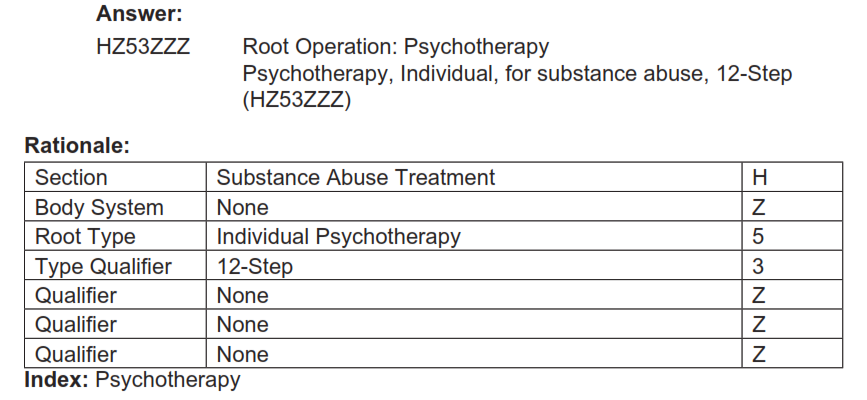